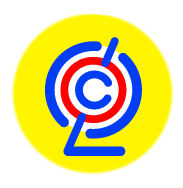 Реализация идей ФГОС основного общего образования в учебно-методических комплектах издательства «Просвещение»
Председатель ШМО
Горячева Н.Ю.
Учебно-методические пособия (основная школа)
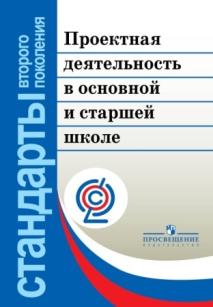 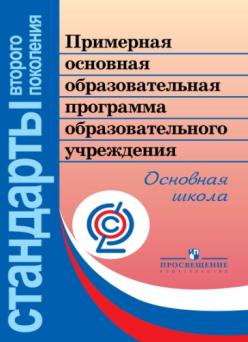 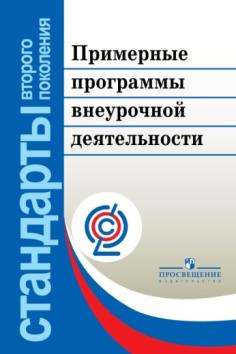 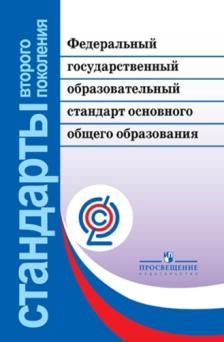 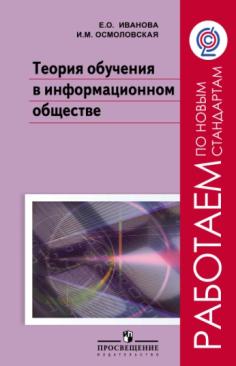 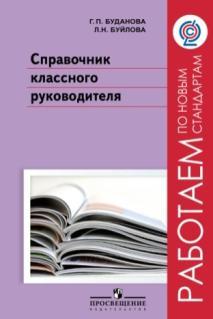 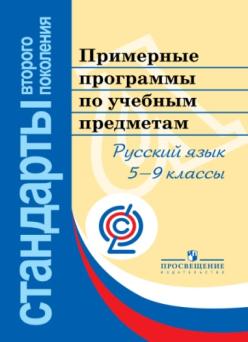 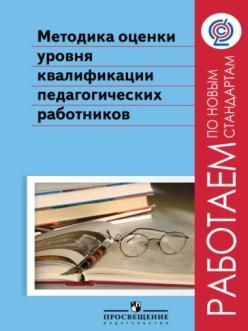 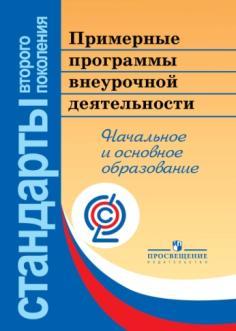 2
Научная основа стандарта:
фундаментальное ядро содержания общего образования;
 системно-деятельностный подход



личностные,
метапредметные,
предметные
Требования к результатам освоения 
основной образовательной  программы
Цели изучения 
русского языка
Результаты изучения 
русского языка
Государственная 
итоговая аттестация
личностные,
метапредметные,
предметные
Изменение роли участников 
образовательного процесса
Ученик
Учитель
В традиционной
системе 
образовательного
процесса
Получает готовую 
информацию
Транслирует
информацию
Организует 
деятельность 
ученика в 
инновационной 
образовательной 
среде
Осуществляет:
поиск
выбор
анализ
систематизацию и
презентацию
информации
В соответствии
с требованиями
ФГОС
В основе Стандарта – 
системно-деятельностный подход
Системно-деятельностный подход обеспечивает:

формирование готовности к саморазвитию и непрерывному образованию;
проектирование и конструирование социальной среды развития обучающихся в системе образования;
активную учебно-познавательную деятельность обучающихся;
построение образовательного процесса с учетом индивидуальных возрастных, психологических и физиологических особенностей обучающихся
Коммуникативно-когнитивный подход в преподавании русского  языка
Коммуникативно-когнитивный подход объединяет коммуникативную и когнитивную парадигму научного знания.
Суть коммуникативного подхода заключается в ориентации процесса обучения на  реальное общение. Моделируются сущностные параметры общения: взаимоотношения речевых партнеров, ситуации, содержательная основа общения, система речевых средств.
Когнитивная сфера – это познавательная сфера личности, когнитивная способность – один из базовых ресурсов личности.
Суть когнитивного подхода заключается в направленности процесса обучения на формирование когнитивной способности: способности воспринимать, познавать и понимать действительность: способности приобретать обрабатывать, хранить и использовать информацию.
РУССКИЙ ЯЗЫК
Т. А. Ладыженская, М.Т. Баранов,
Л. А. Тростенцова и др.
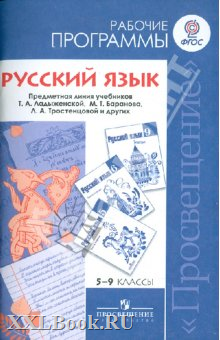 Рабочие программы
Учебник 
Рабочая тетрадь
Карточки-задания (5-6 кл.)
Дидактические материалы
Диктанты и изложения
Методические рекомендации 
	(5-7 кл.)
Поурочные разработки (8-9 кл.)
Изучение синтаксиса (8-9 кл.)
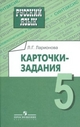 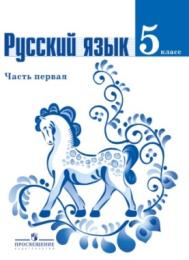 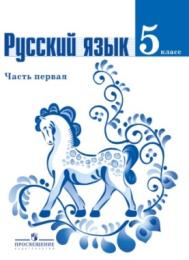 ФП
РЕКОМЕНДОВАНО
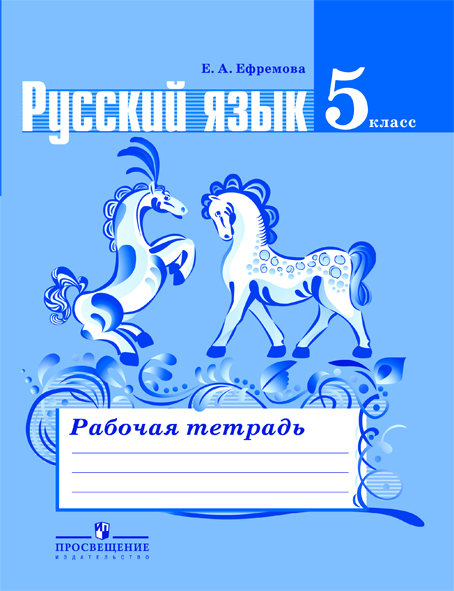 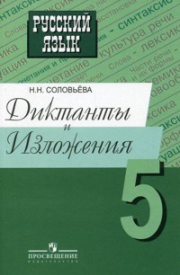 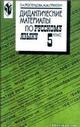 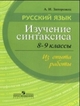 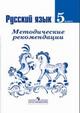 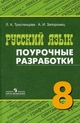 Обновленные учебники линии Т.А. Ладыженской, М.Т. Баранова, Л.А. Тростенцовой
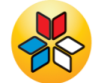 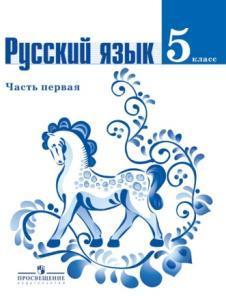 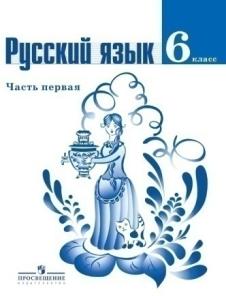 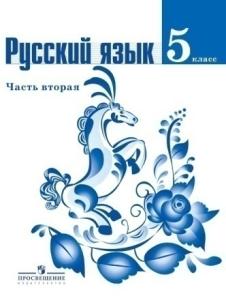 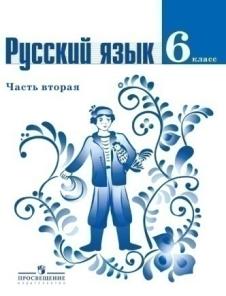 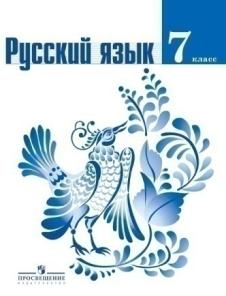 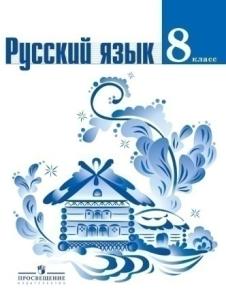 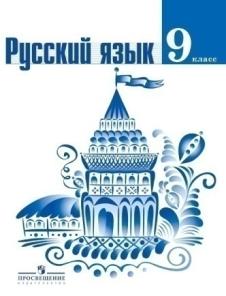 Основные направления доработки                                  УМК «Русский язык» 5-9 классы линии Т.А. Ладыженской, М.Т. Баранова, Л.А. Тростенцовой и др.
Основные направления доработки                                  УМК «Русский язык» 5-9 классы линии Т.А. Ладыженской, М.Т. Баранова, Л.А. Тростенцовой и др.
Усилен коммуникативный аспект в обучении  русскому языку.
  Уточнены некоторые лингвистические сведения.
  Введены задания, усиливающие системный характер изучаемого материала.
  Предусмотрены задания, нацеленные на формирование культурологической компетенции.
  Расширен материал, способствующий формированию российской гражданской идентичности.